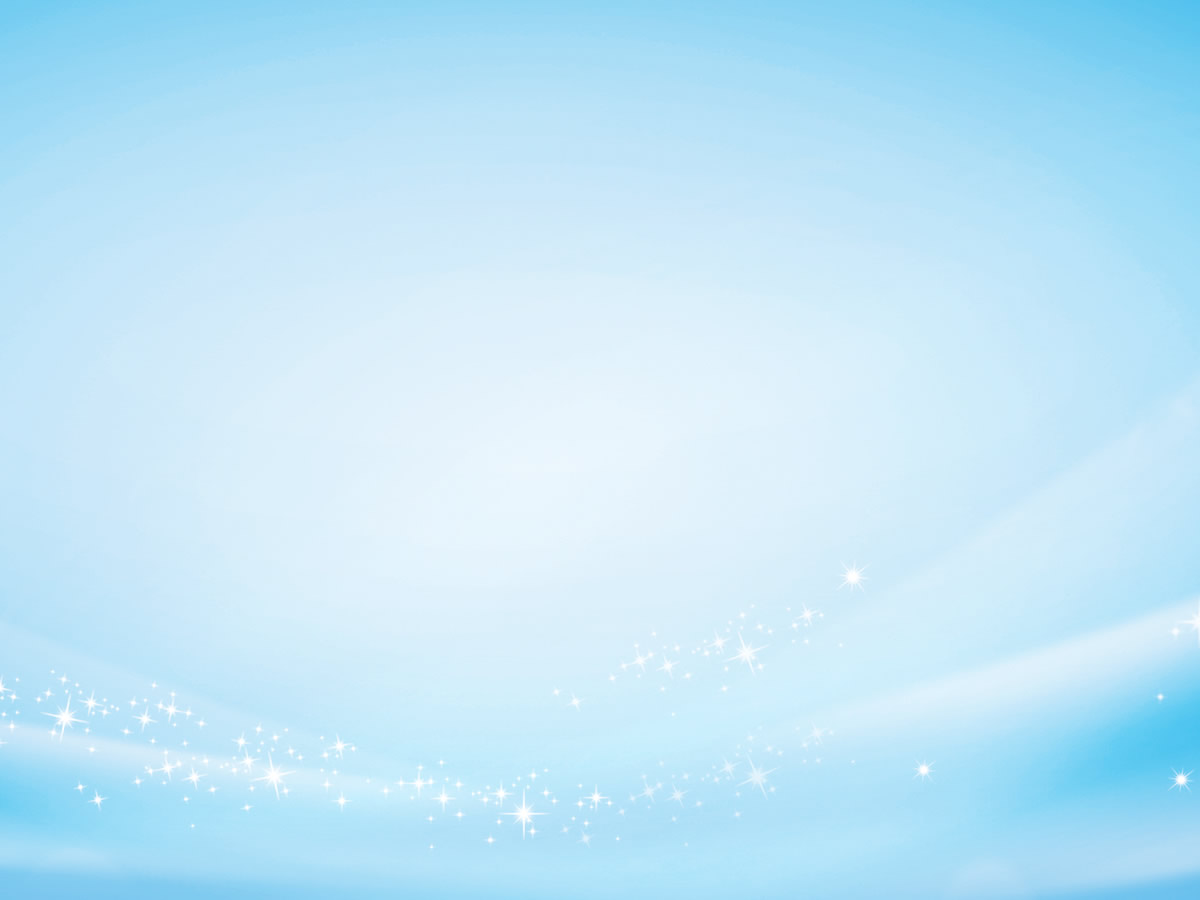 Библиотека
МБОУ
«Воскресеновская СОШ»
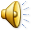 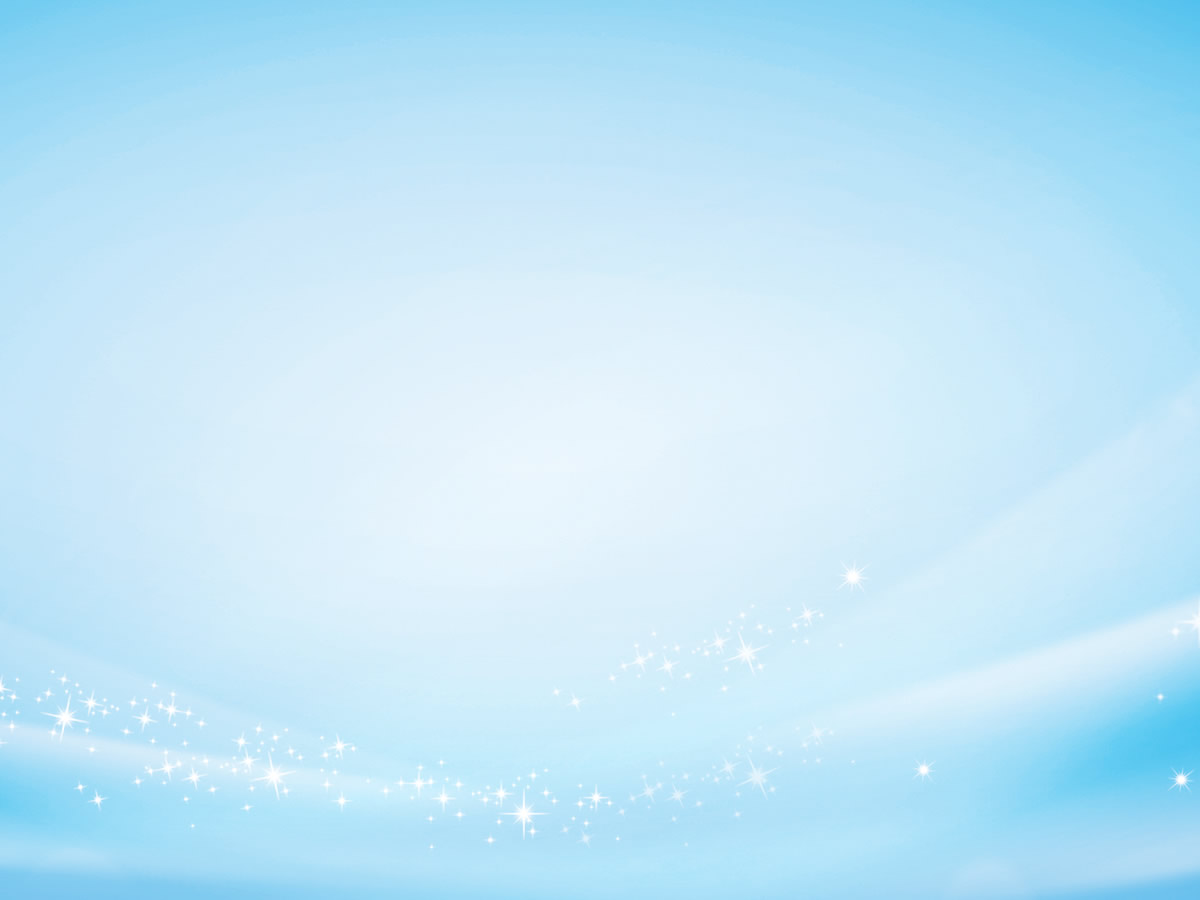 «Есть только одно действительно неистощимое сокровище - это большая   библиотека».
                                       П. Буаст.
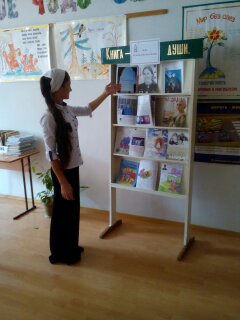 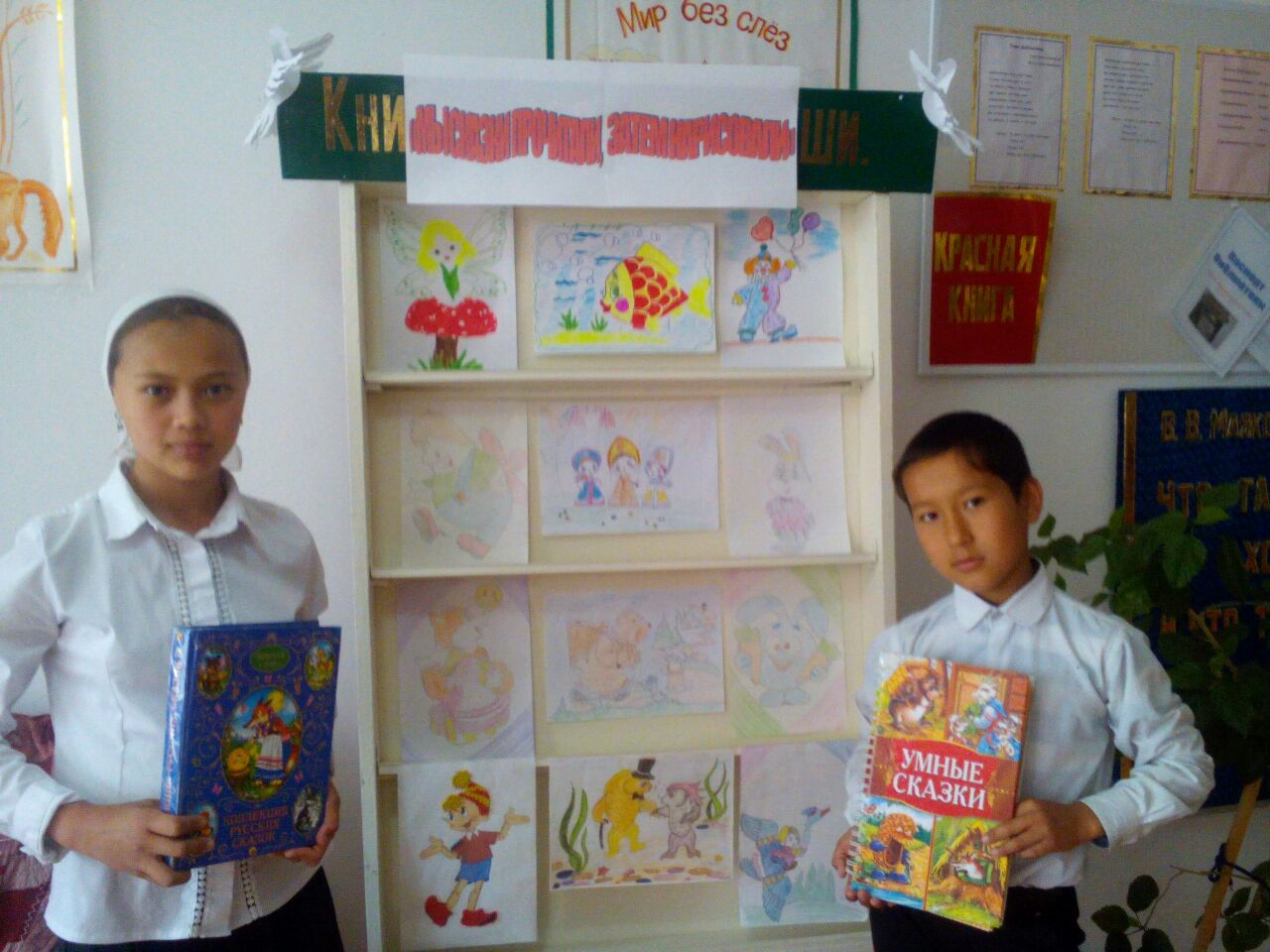 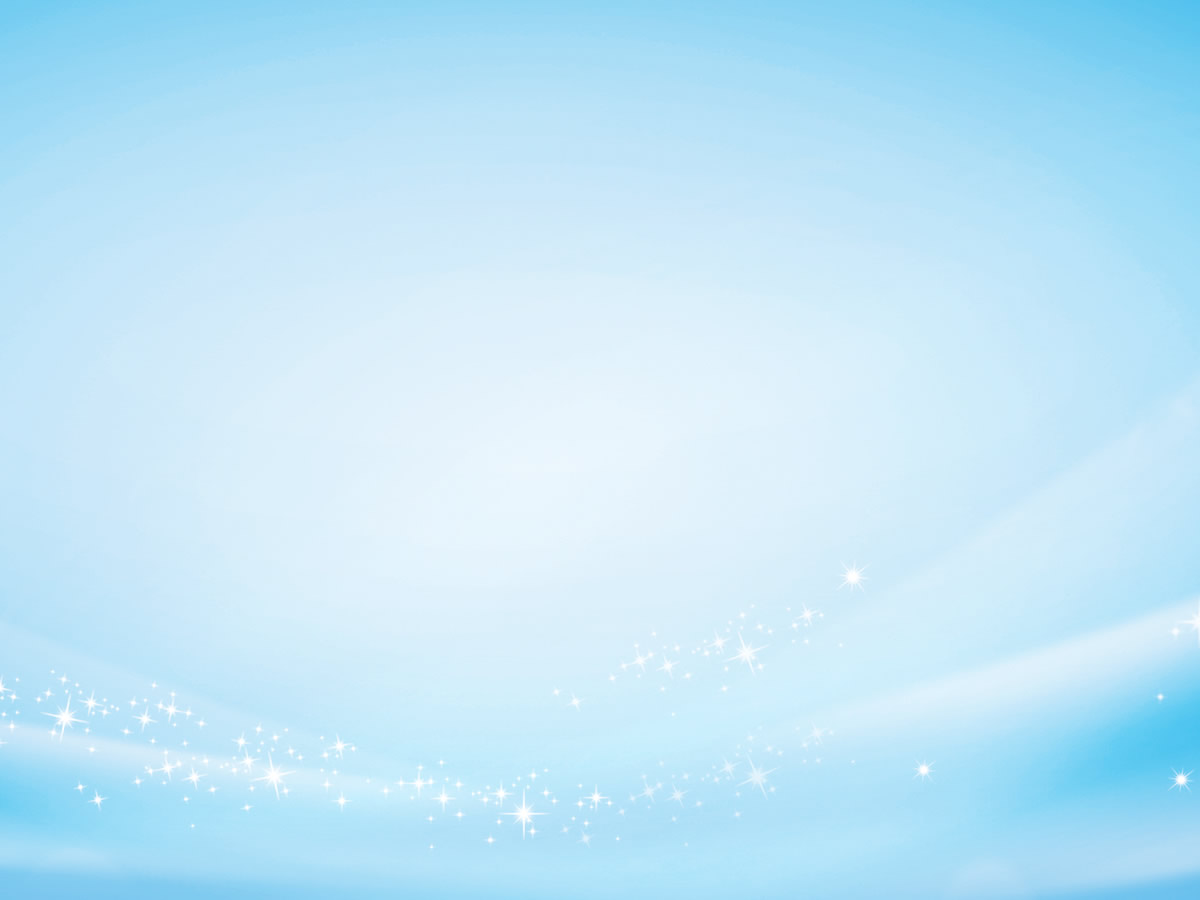 Цель школьной библиотеки:
Приобщение читателей к художественным традициям и внедрение новых форм культурно - досуговой деятельности. 
Создание эффективно действующей системы информирования пользователей библиотеки. 
Пропаганда здорового образа жизни. 
Формирование правовой культуры читателей, гражданственности, патриотизма, расширение читательского интереса к истории России и родного края. 
Проведение индивидуальной работы с читателем как основы формирования информационной культуры личности школьников. 
Оказание помощи в деятельности учащихся и учителей при реализации образовательных проектов.
Обеспечение учебно-воспитательного процесса учебной литературой, сохранности  школьного учебного фонда, составление заказа на 2017-2018 учебный год.
Пополнение фонда художественной литературы путем проведения акции «Подари книгу библиотеке»
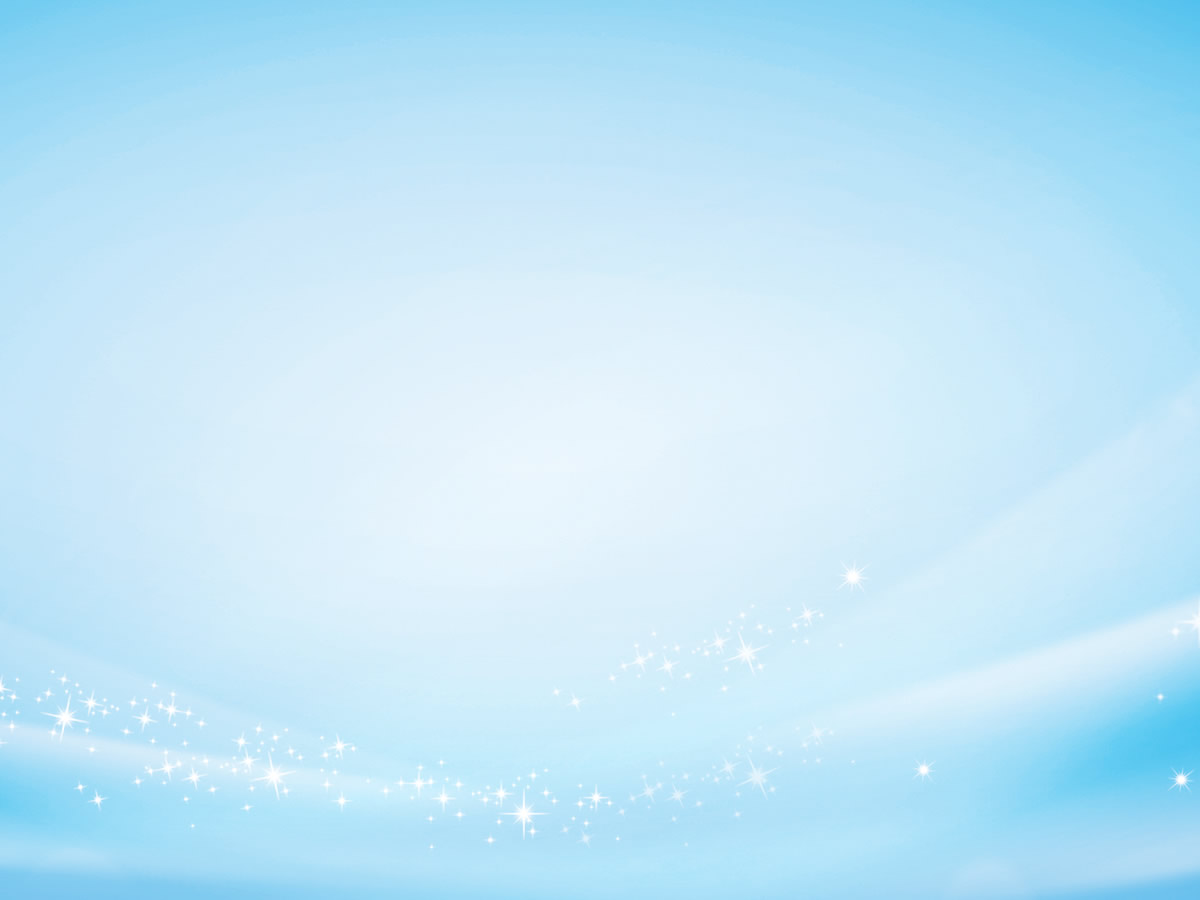 Основные функции библиотеки:
Образовательная
Информационная
 Культурная
Воспитательная 
Просветительская.
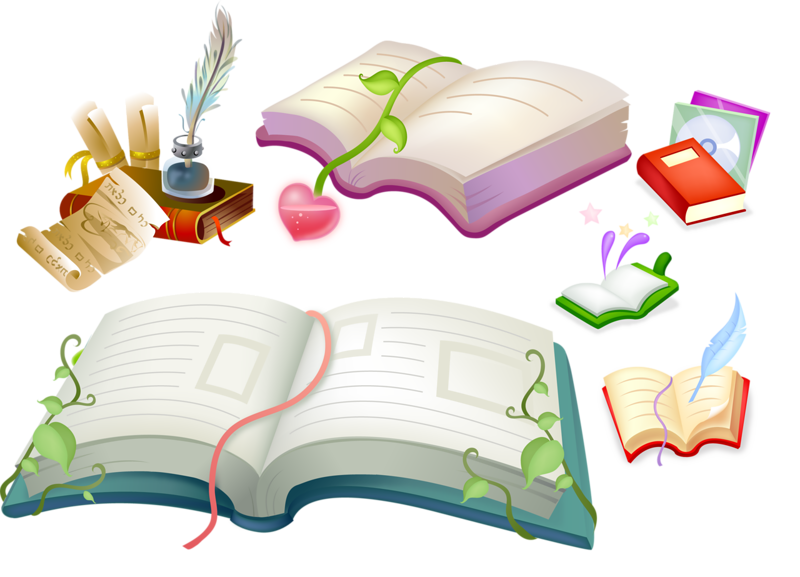 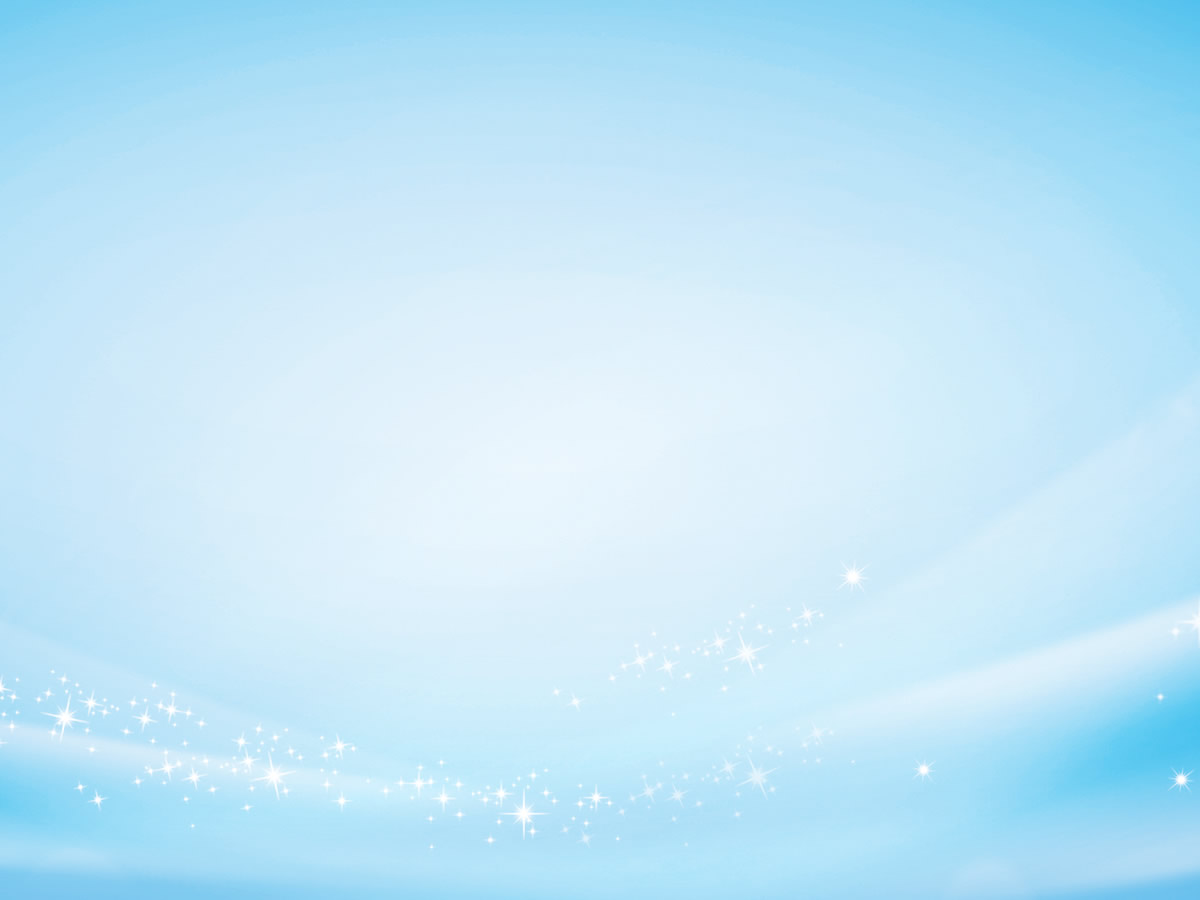 Работа с книжным фондом
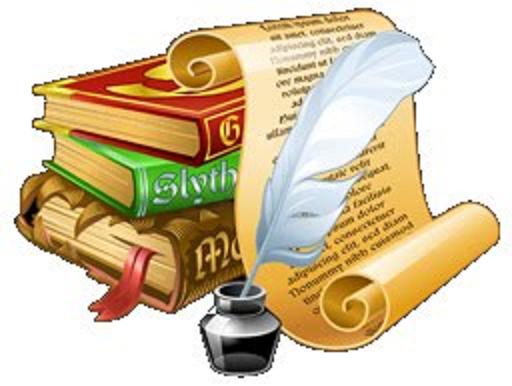 Общий фонд библиотеки составляет-3715 экз.
1. Учебная литература –3487 экз.
2. Методическая литература-  55 экз.  
3. Справочная литература- 101 экз.
4. Художественная литература- 72 экз.
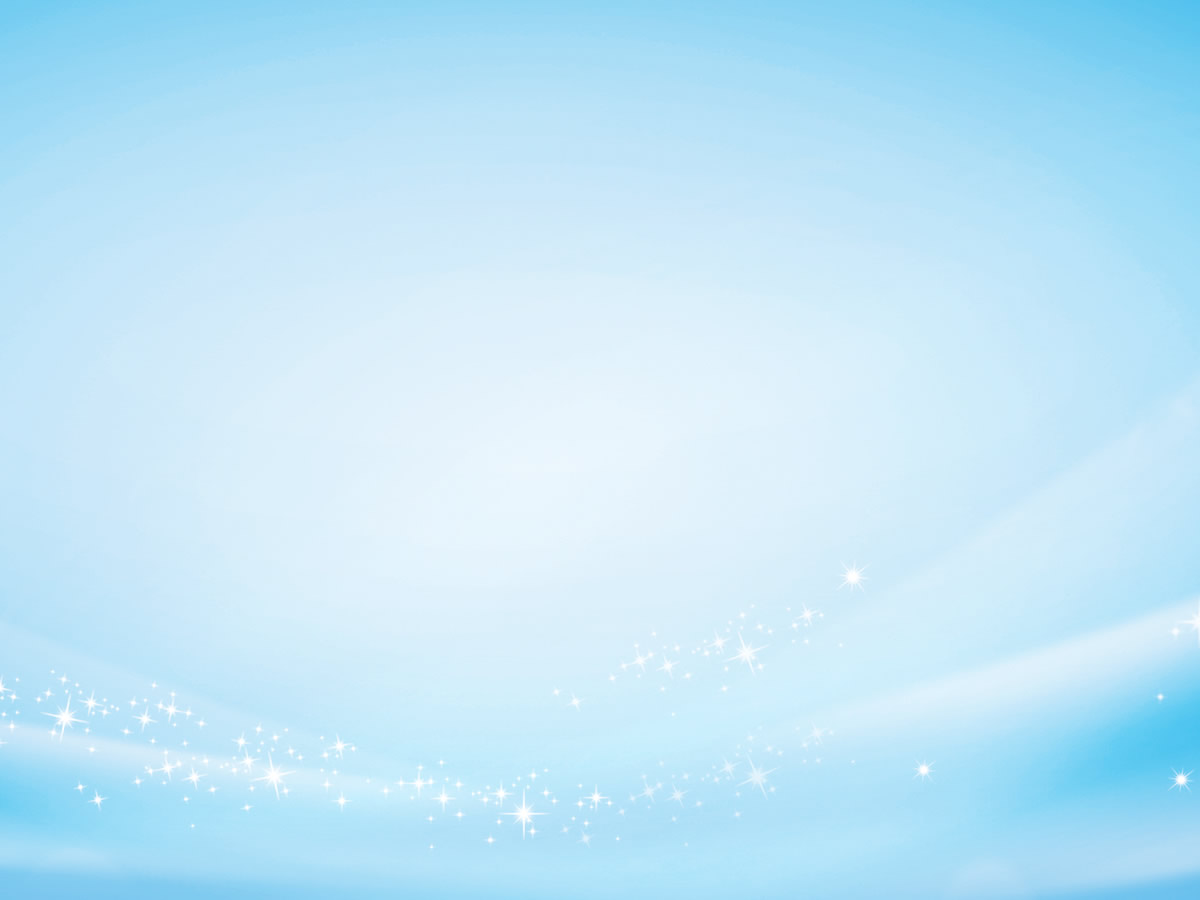 Библиотекарь
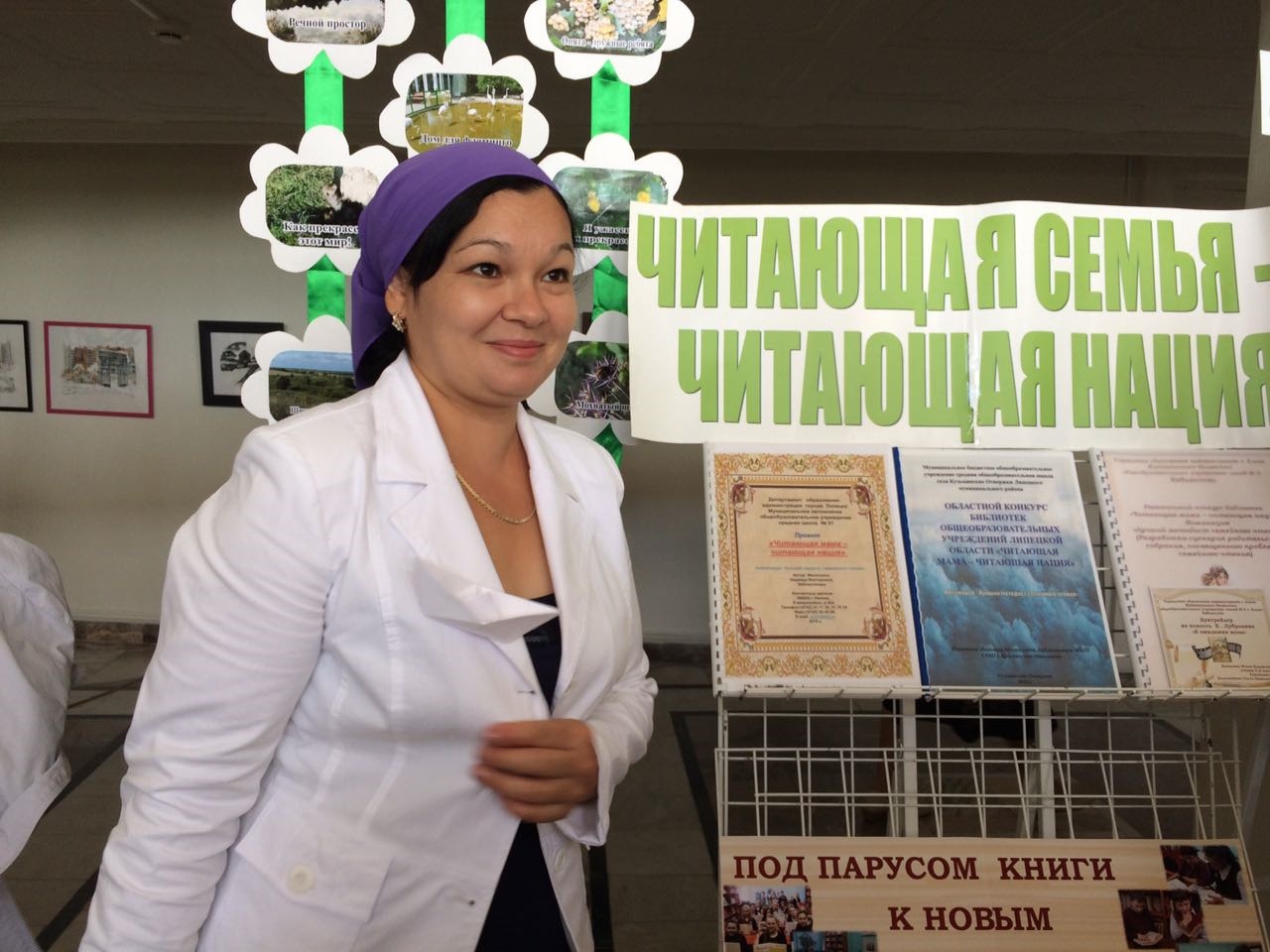 Атюгеева Эльвира Ильясовна.
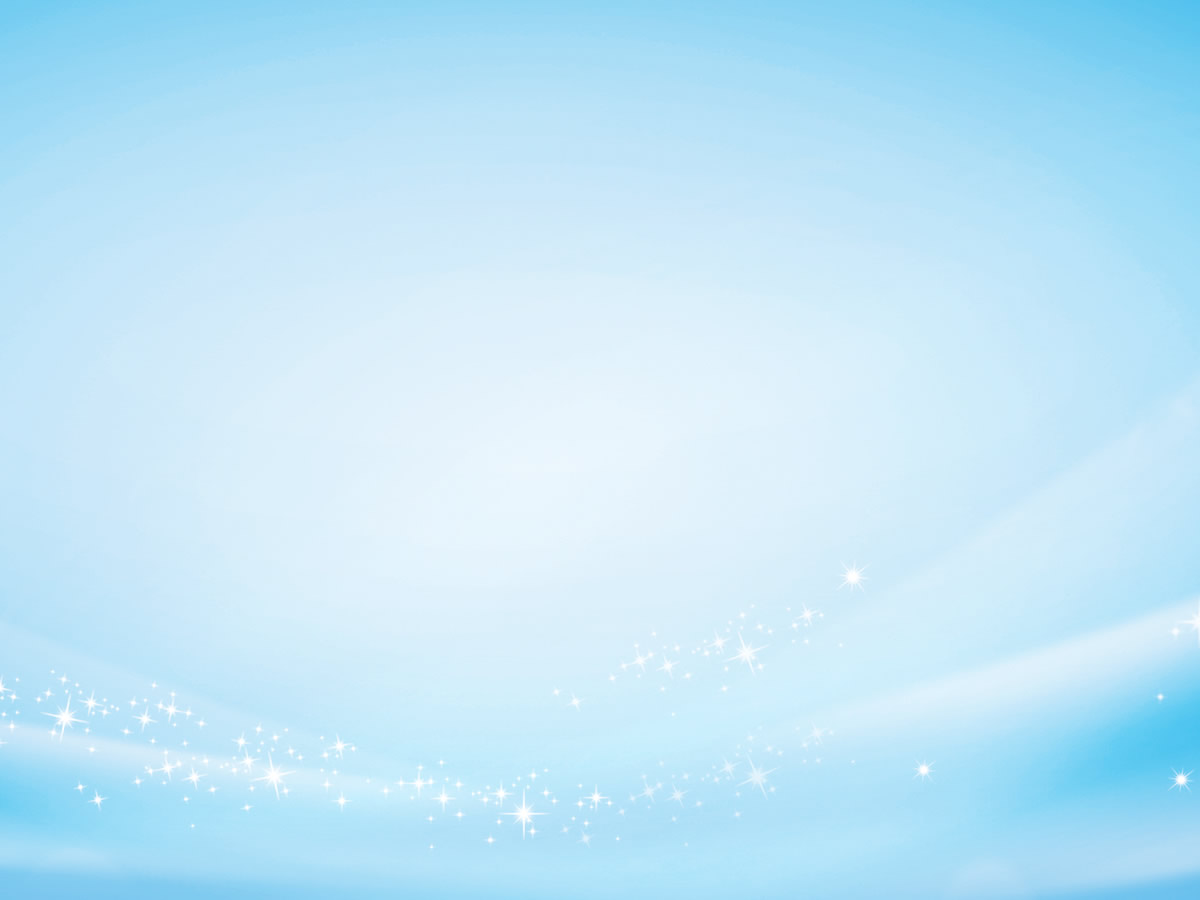 Наша библиотека
Библиотека – это учреждение культурно-просветительского и научно-вспомогательного характера, которое организует общественное пользование книгами, журналами, газетами (произведениями печати). Основные задачи библиотек – хранение, сбор, пропаганда и выдача читателям книг. Информационно-библиографическая работа также является компетенцией библиотеки.
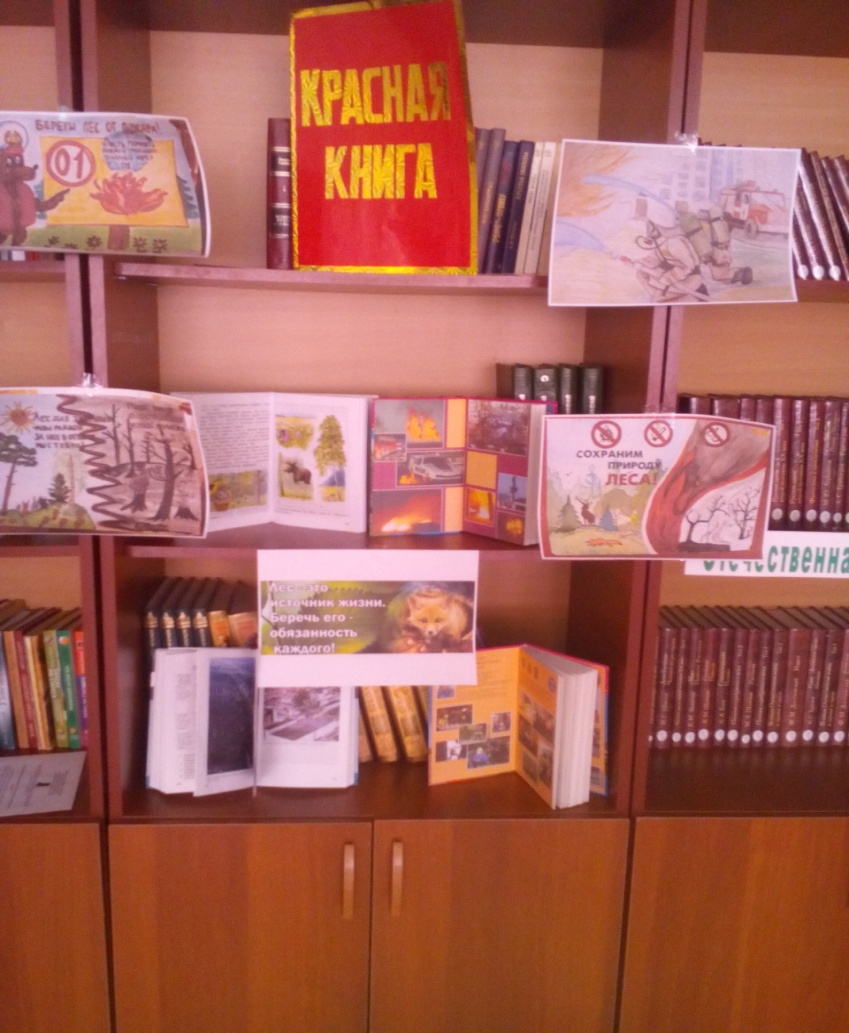 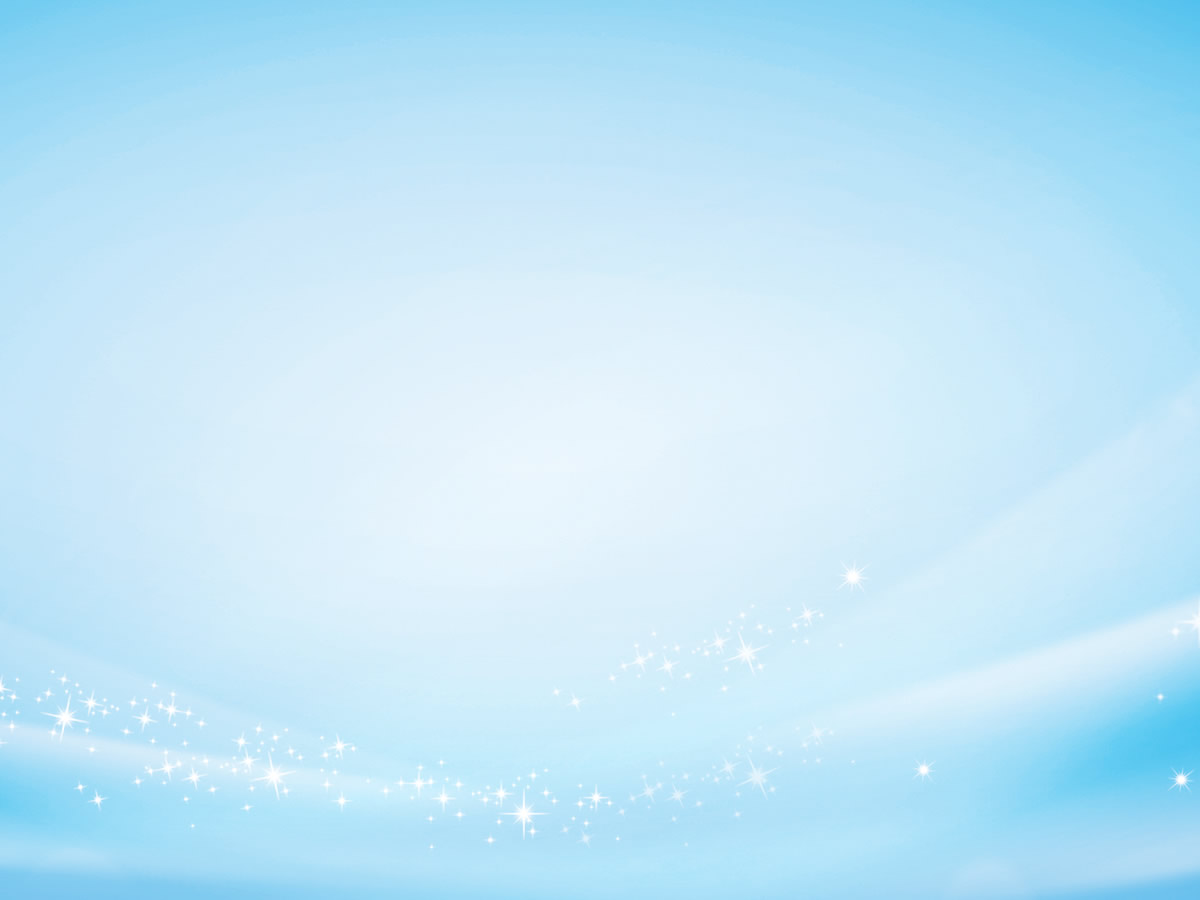 Наши читатели
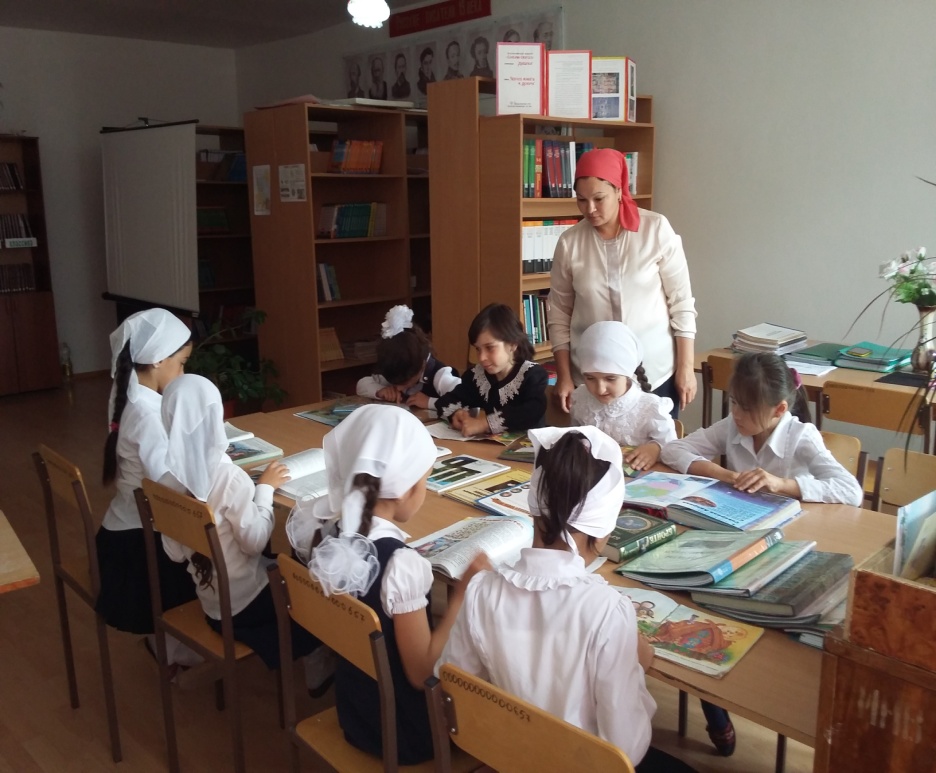 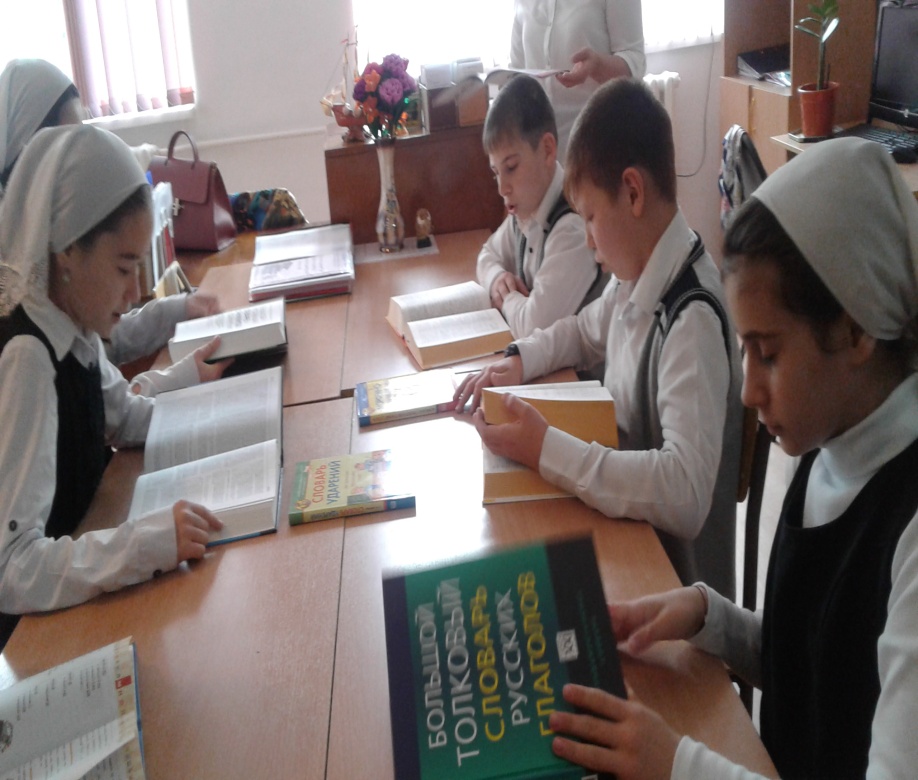 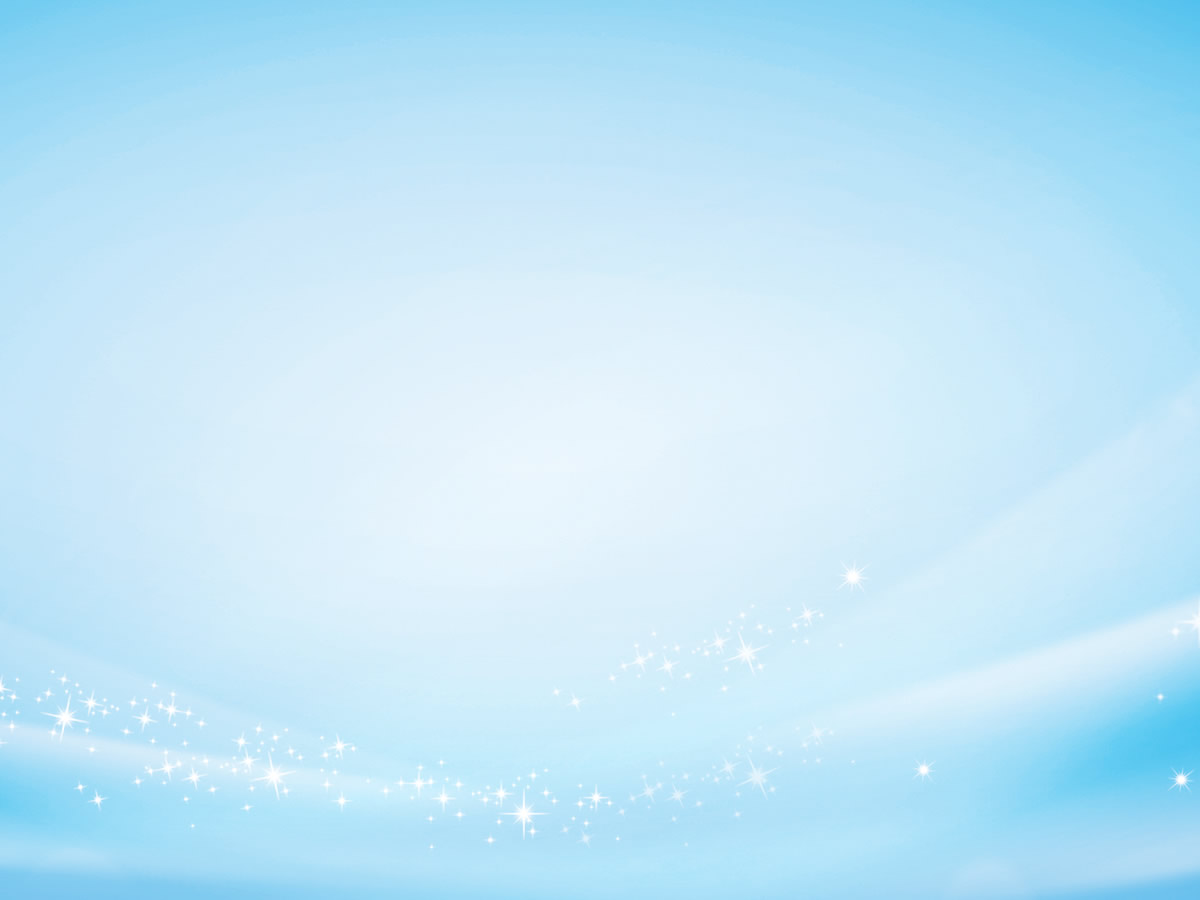 Мероприятия
Школьная библиотека использует разнообразные формы с читателями: это и литературные викторины, конкурсы, путешествия по книгам, утренники.
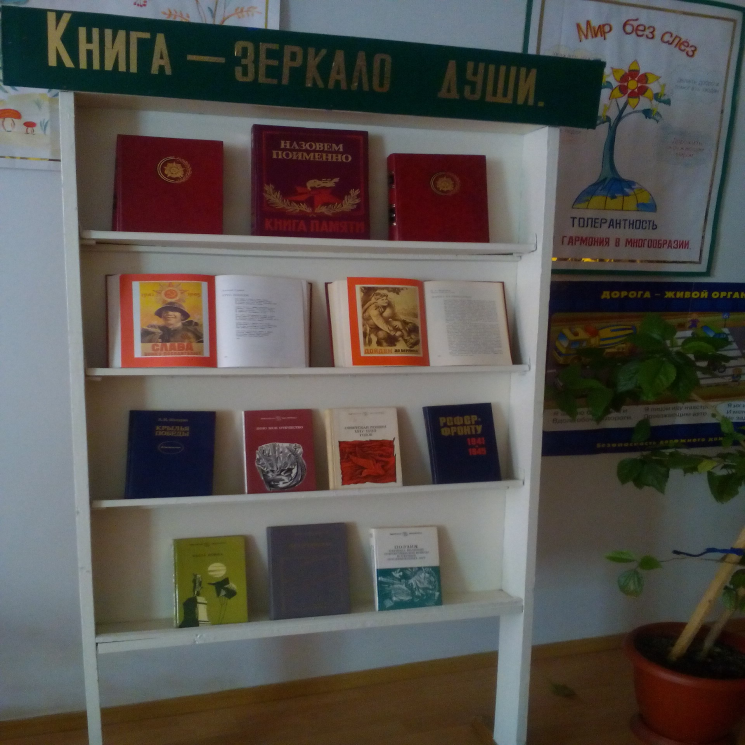 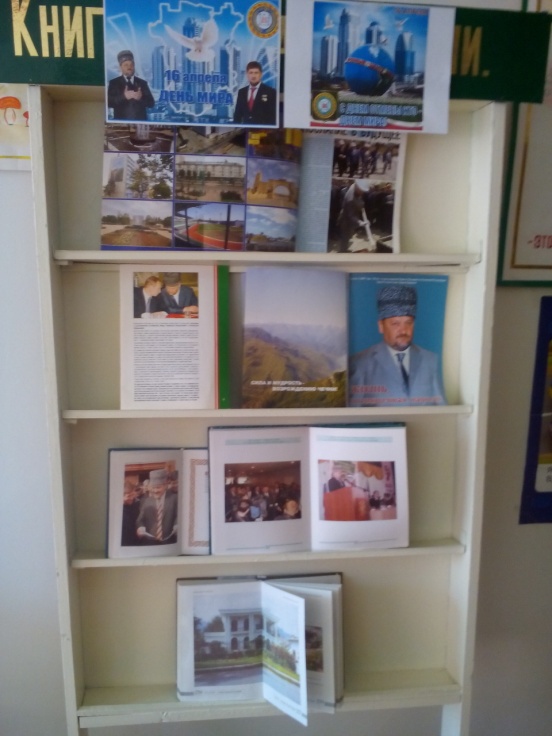 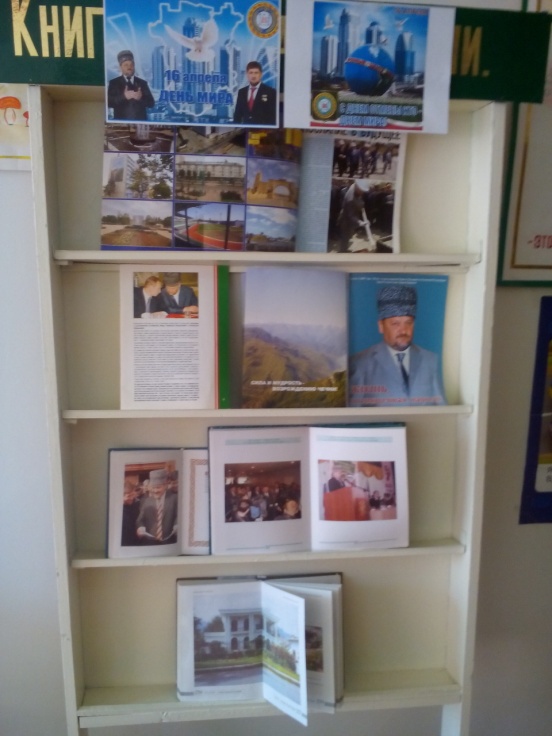 Книжная выставка- «Здравствуй, к Знаниям дорога!»
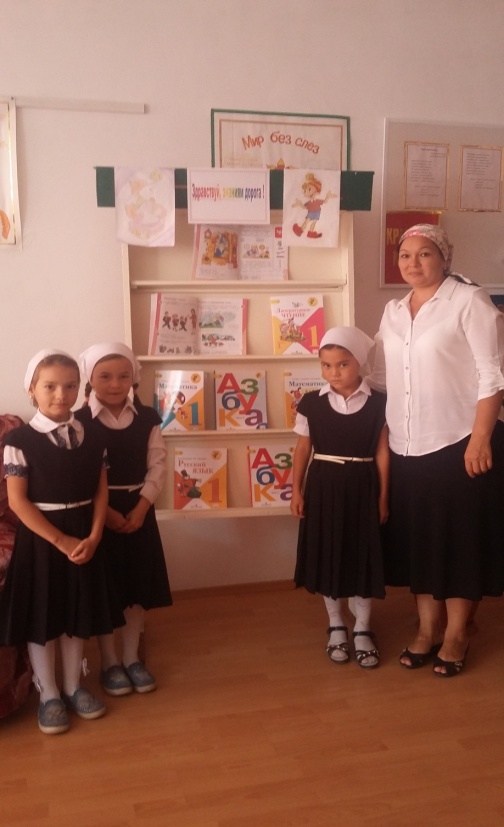 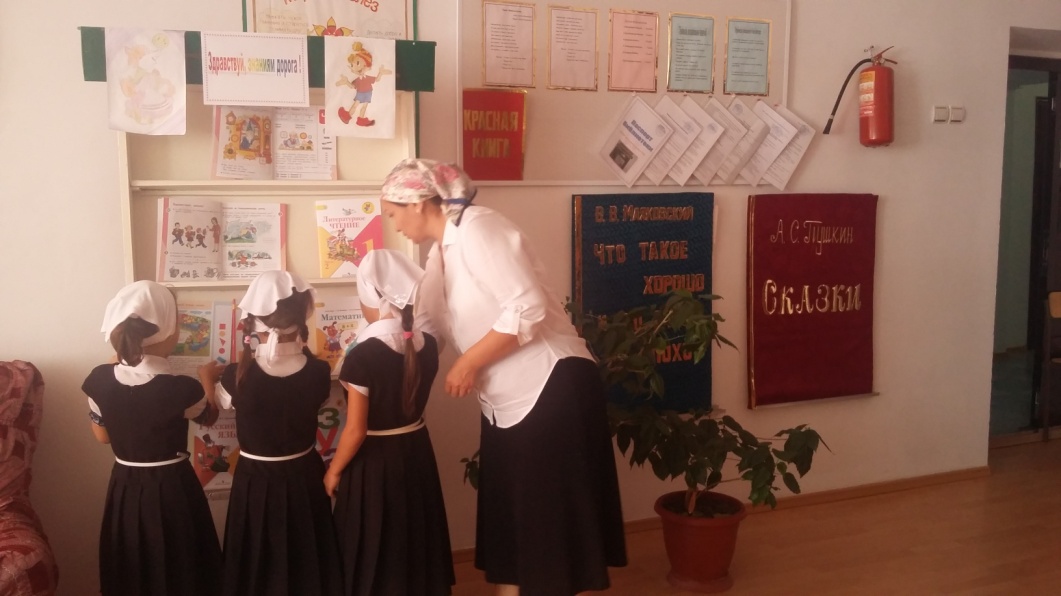 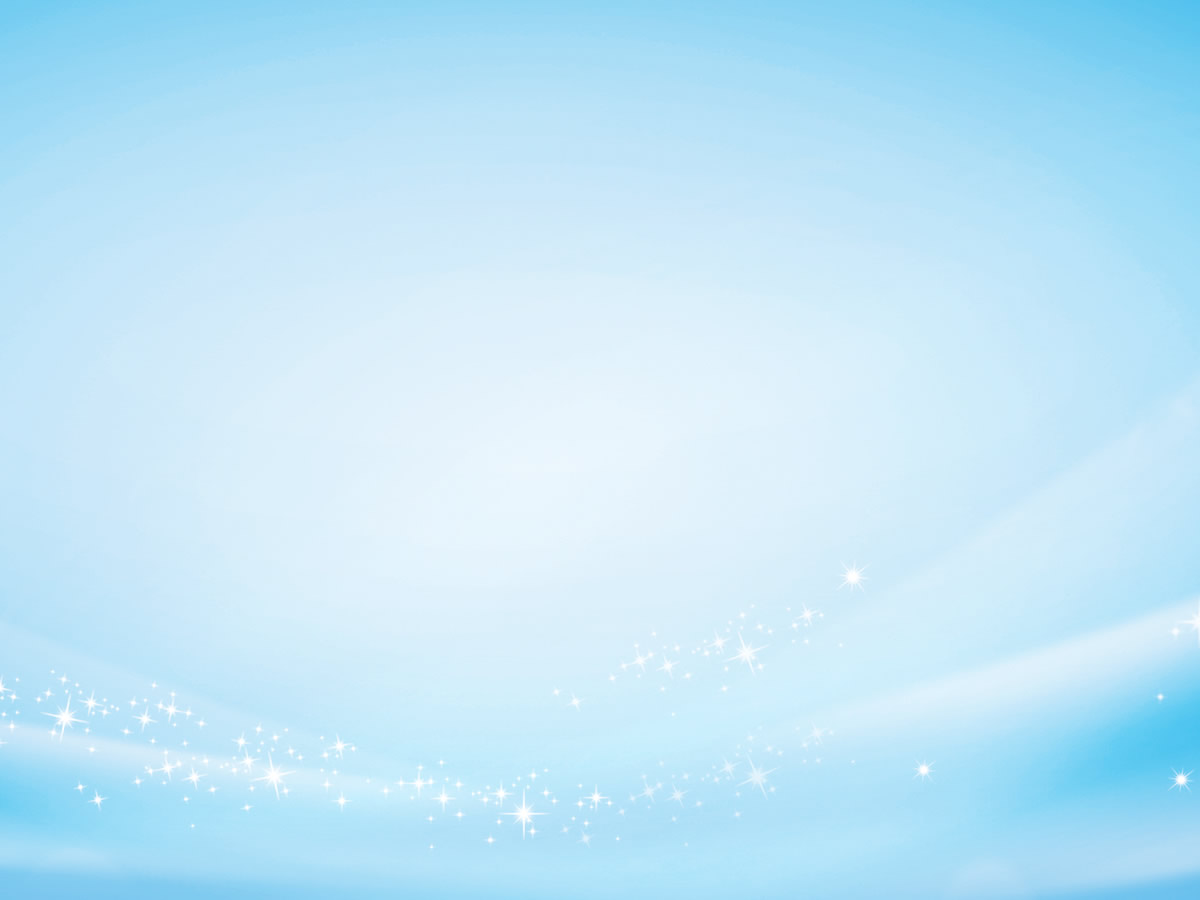 Проект «Подари книгу библиотеке!».
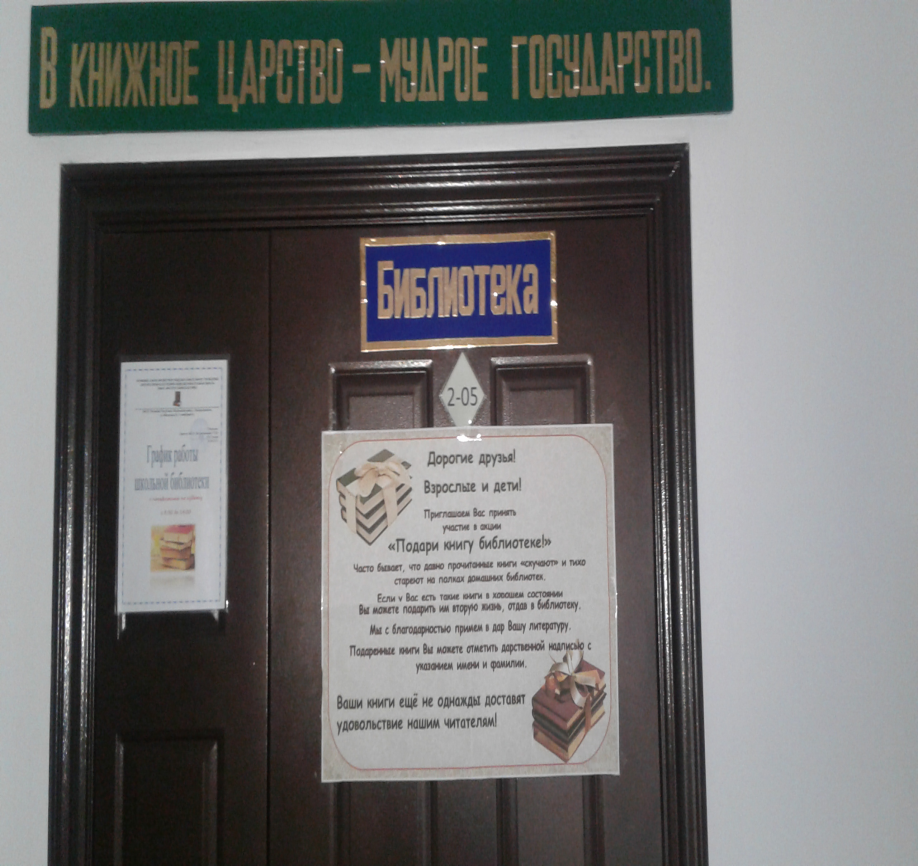 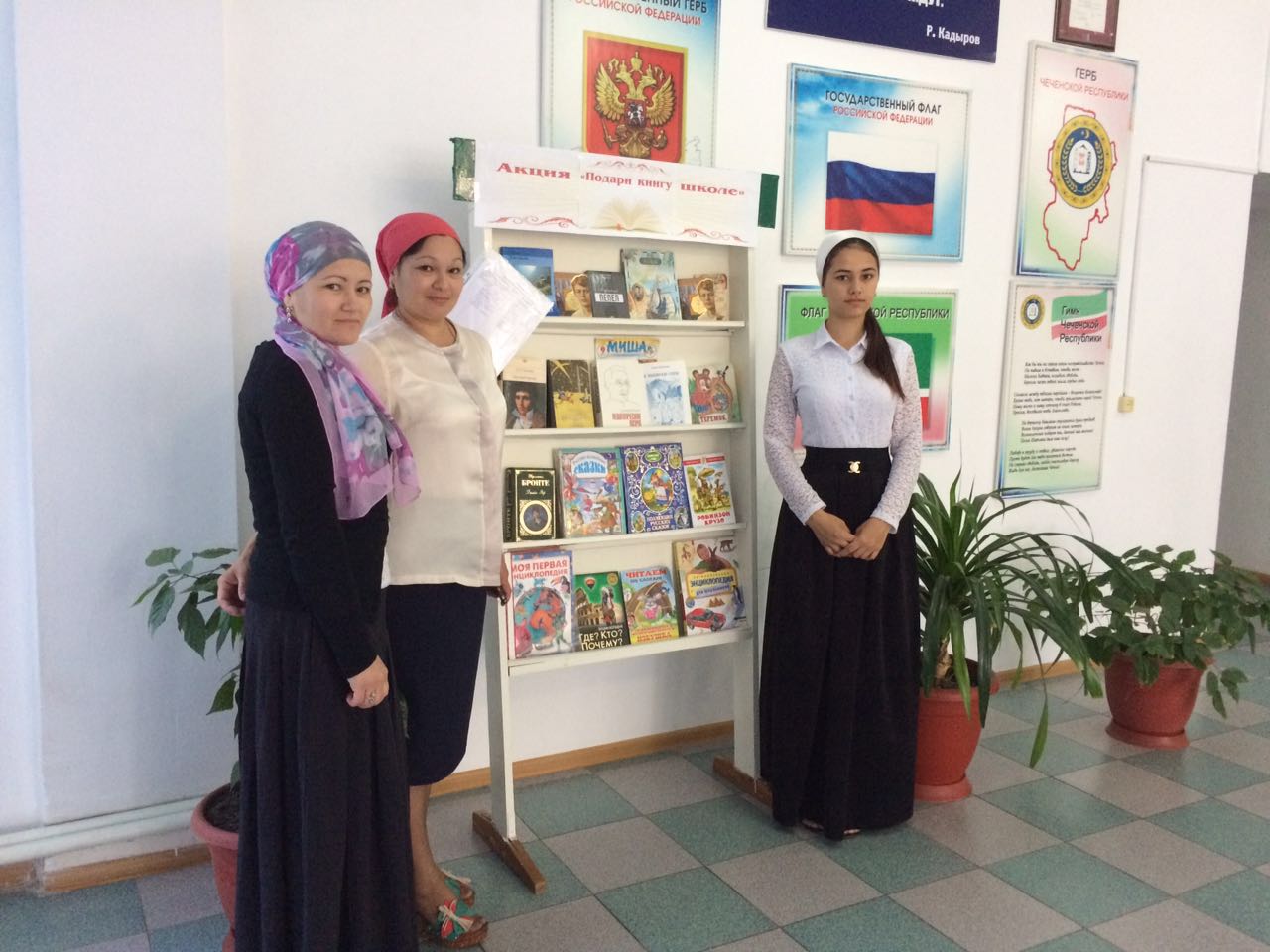 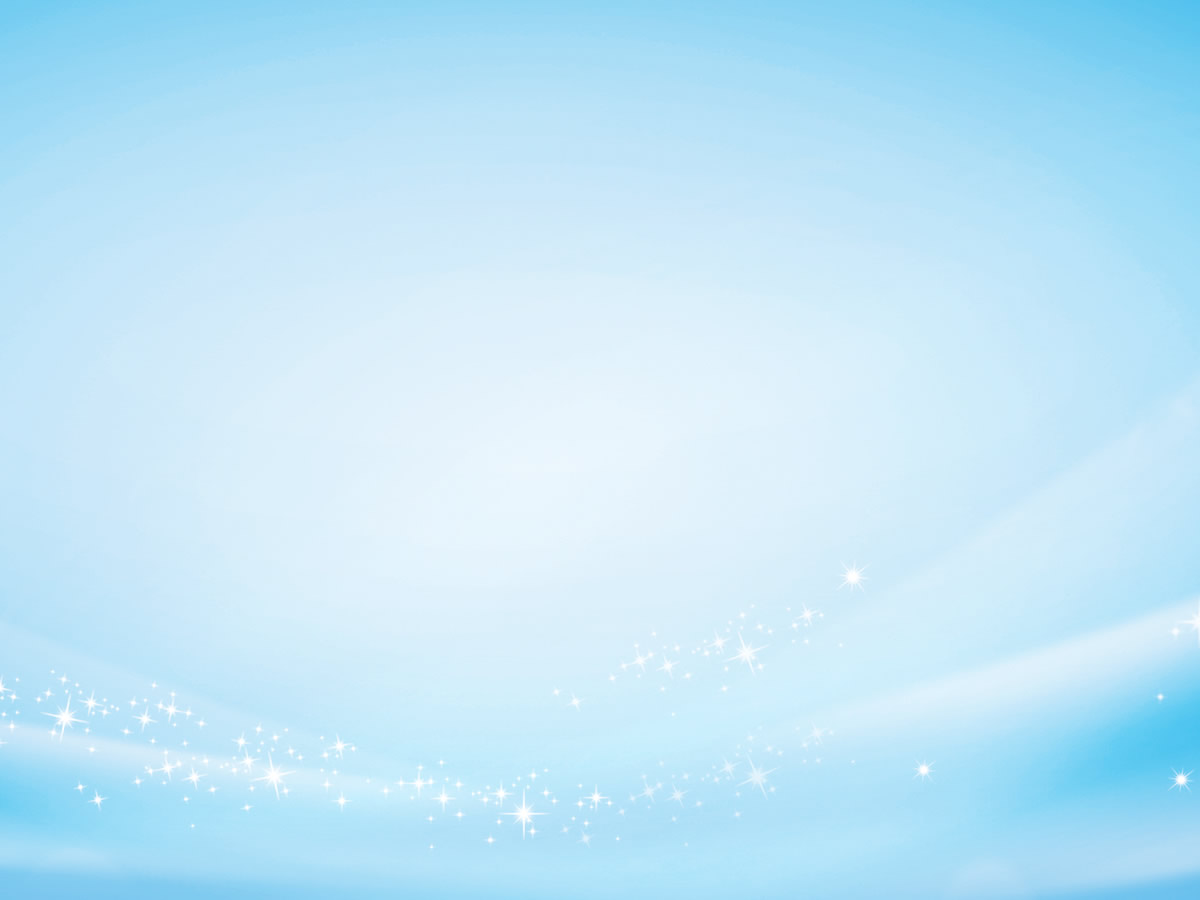 «22 ноября - День словаря»
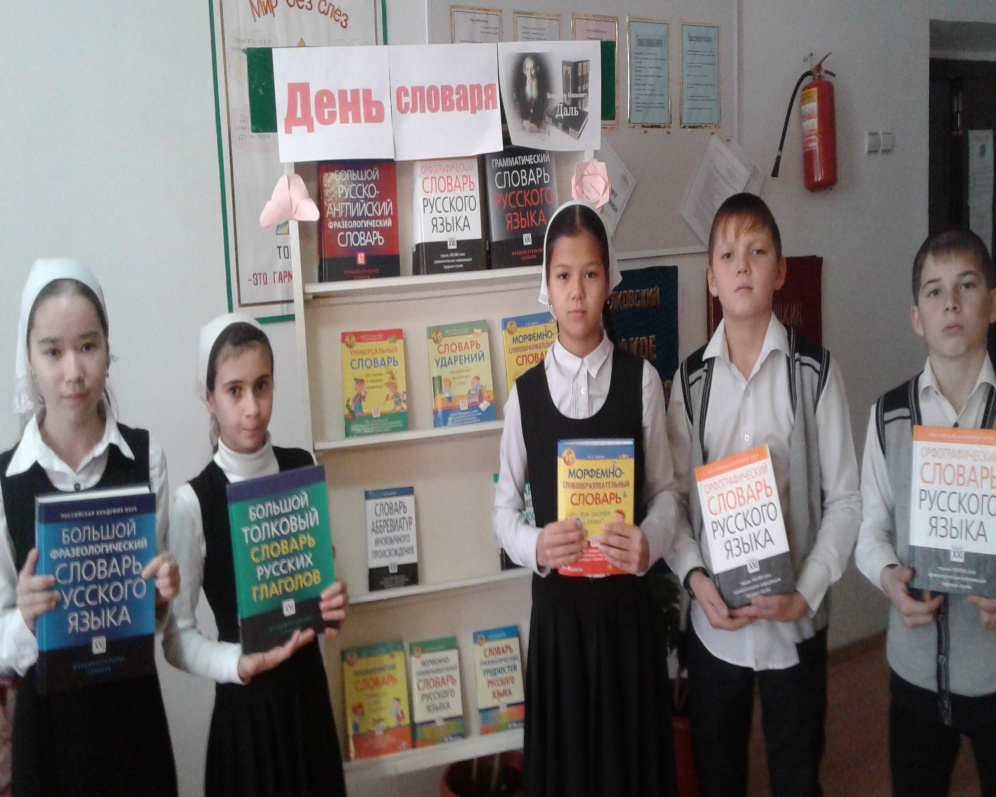 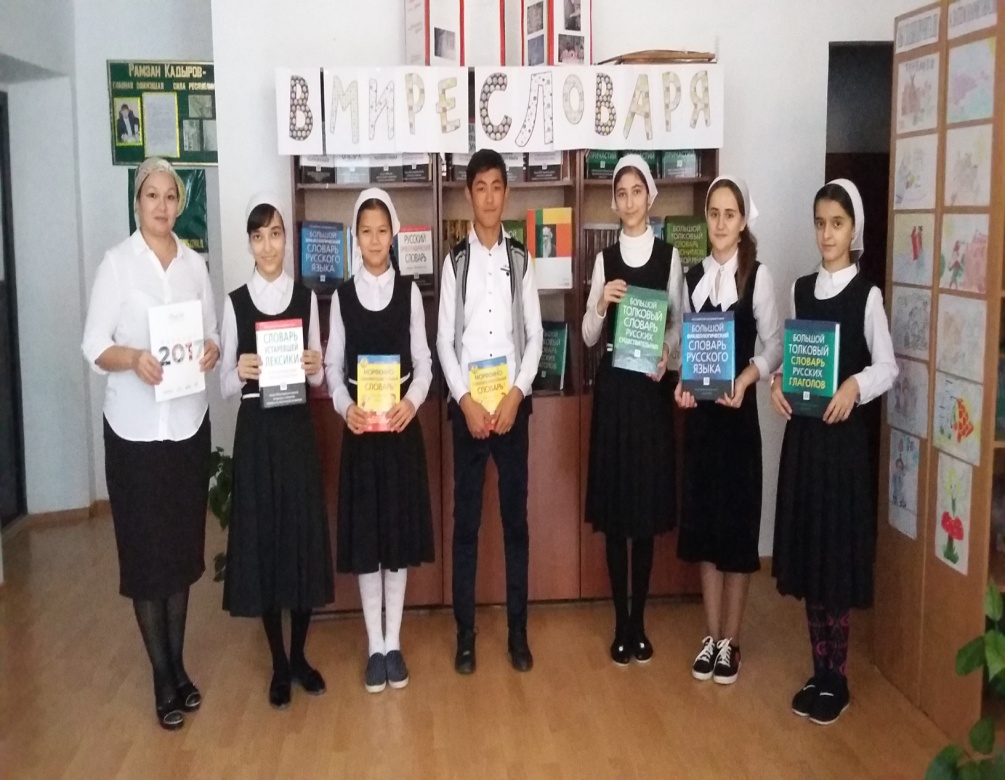 «День  славянской письменности»
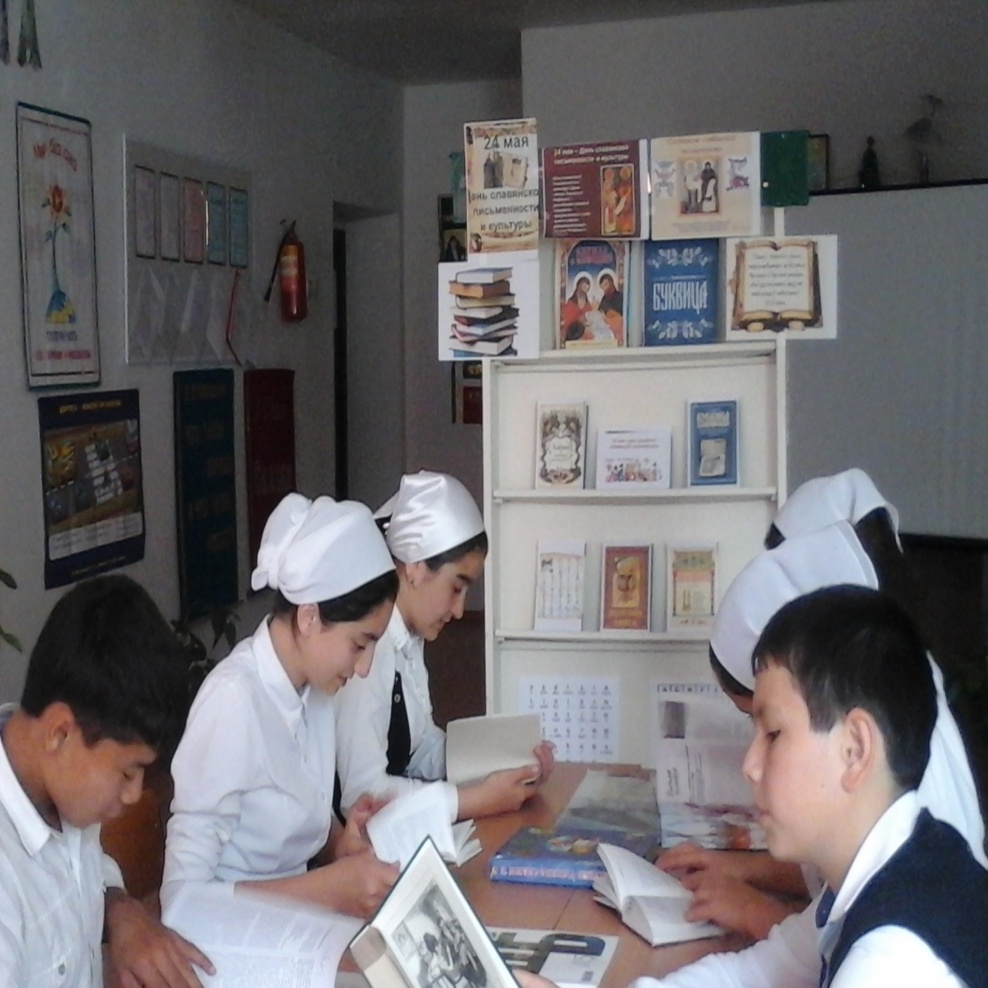 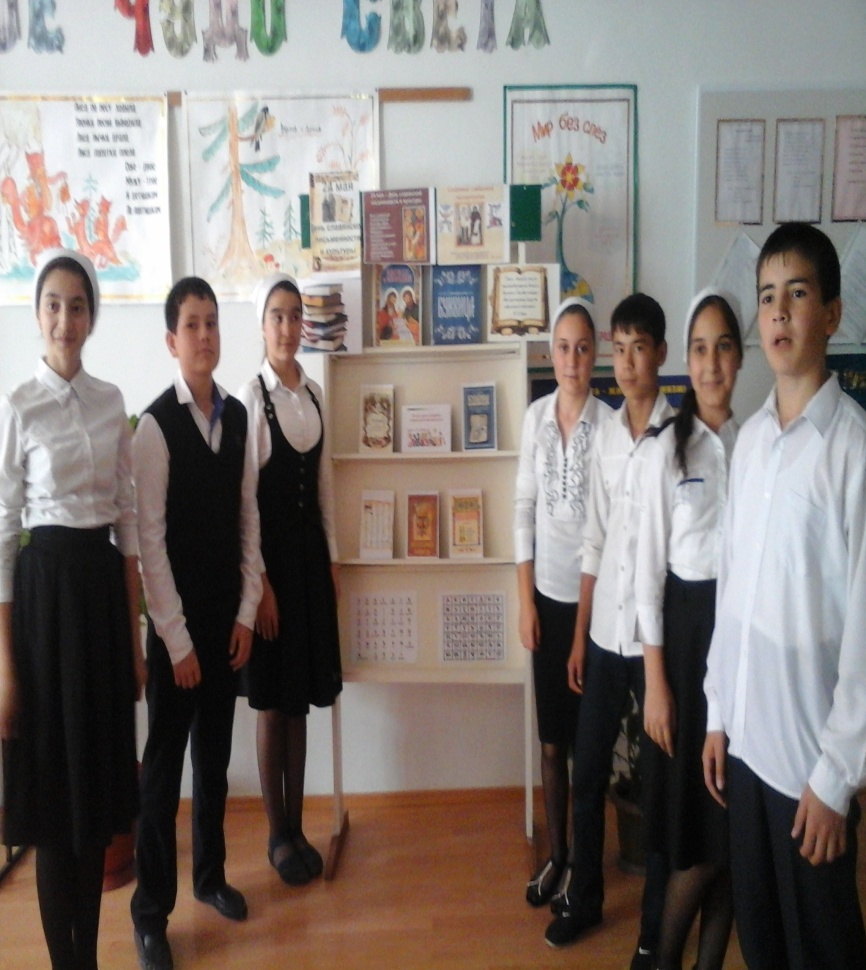 Экскурсия будущих первоклассников.
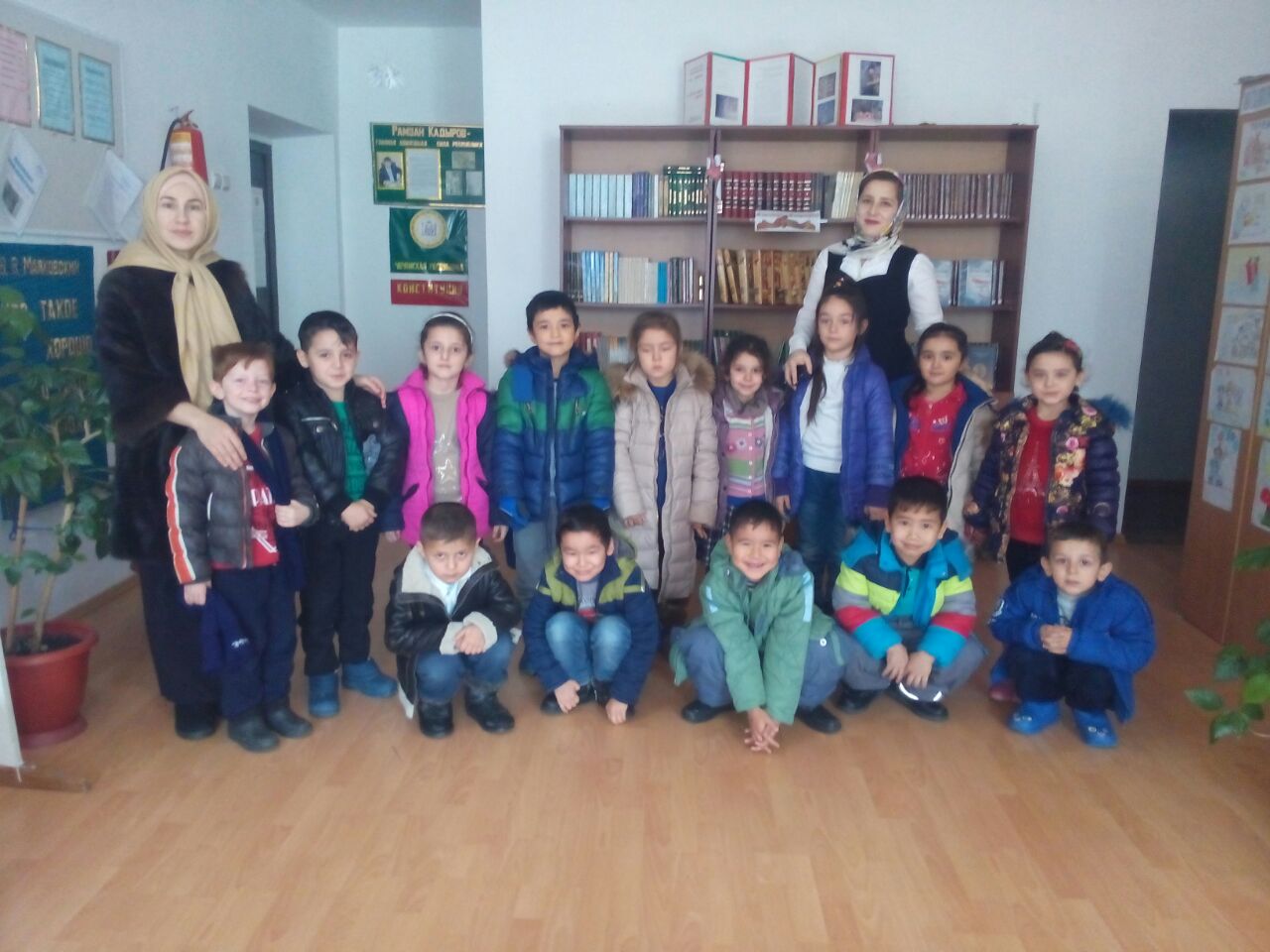 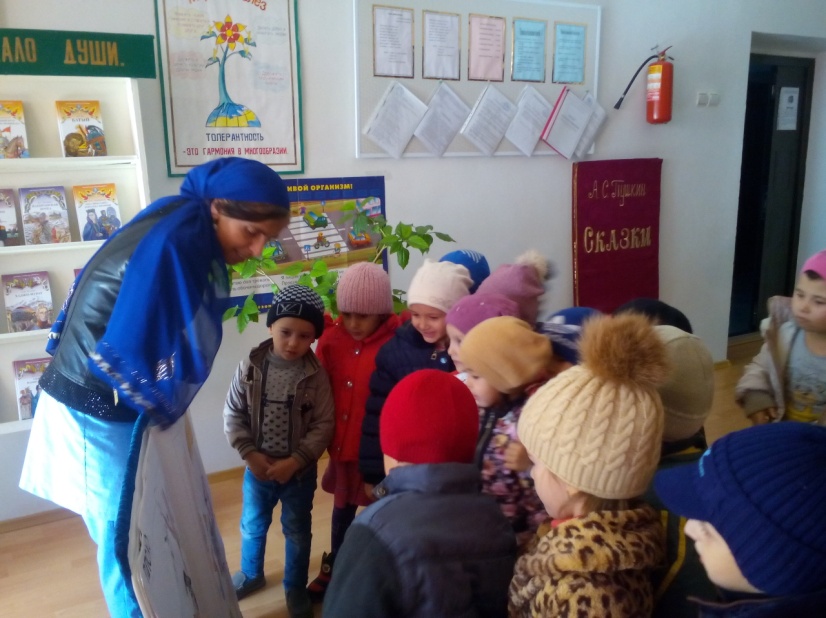 День героев!
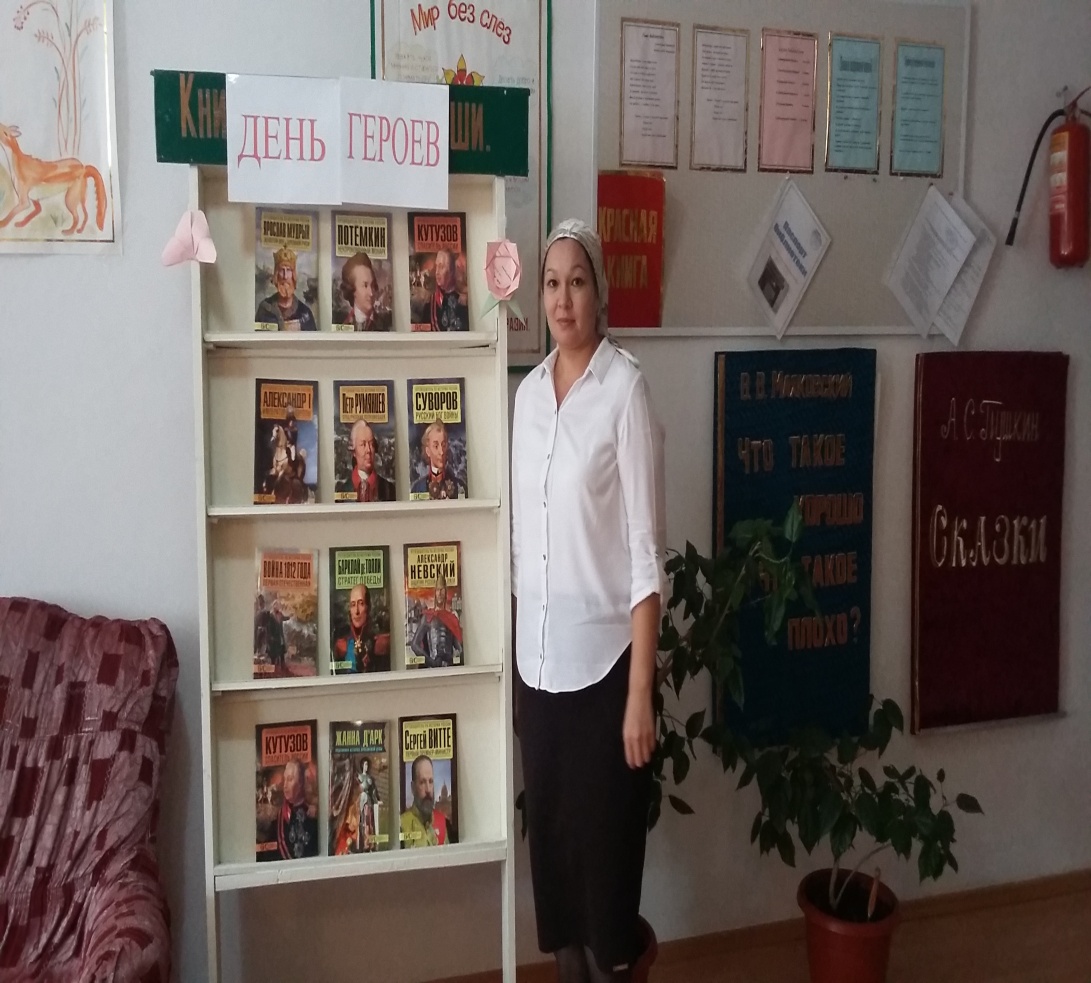 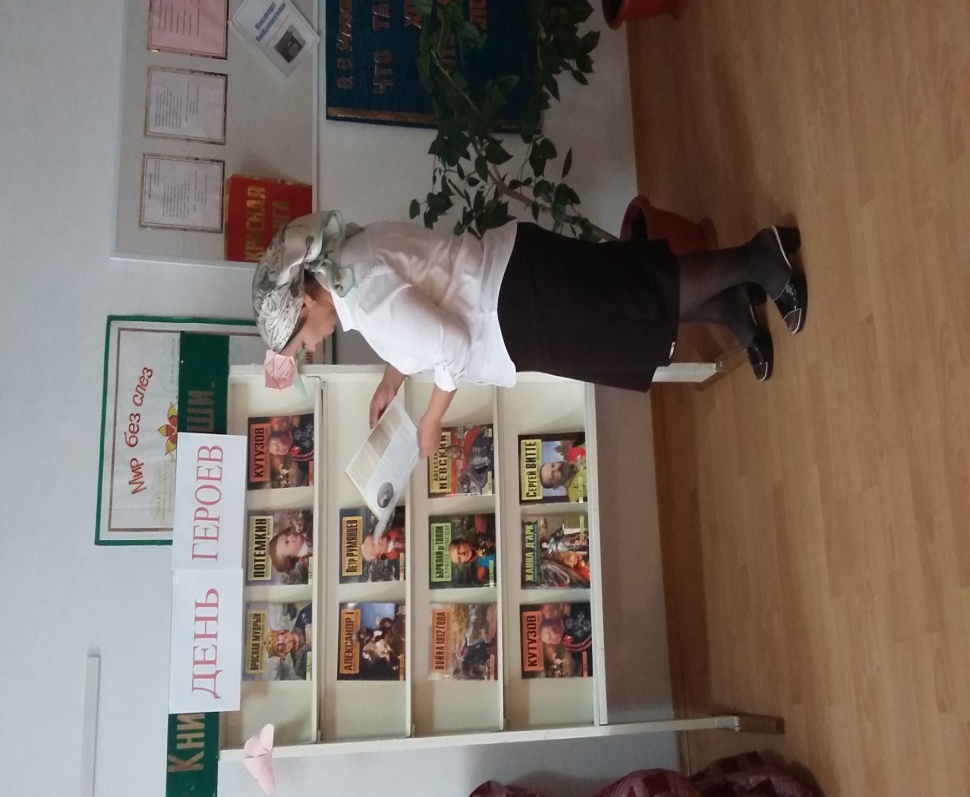 Текст надписи
Книги это наше все! Книги наши помощники, друзья, и самый лучший и преданный друг. Ведь для этого была создана библиотека, чтоб каждый мог прочитать эти книги!
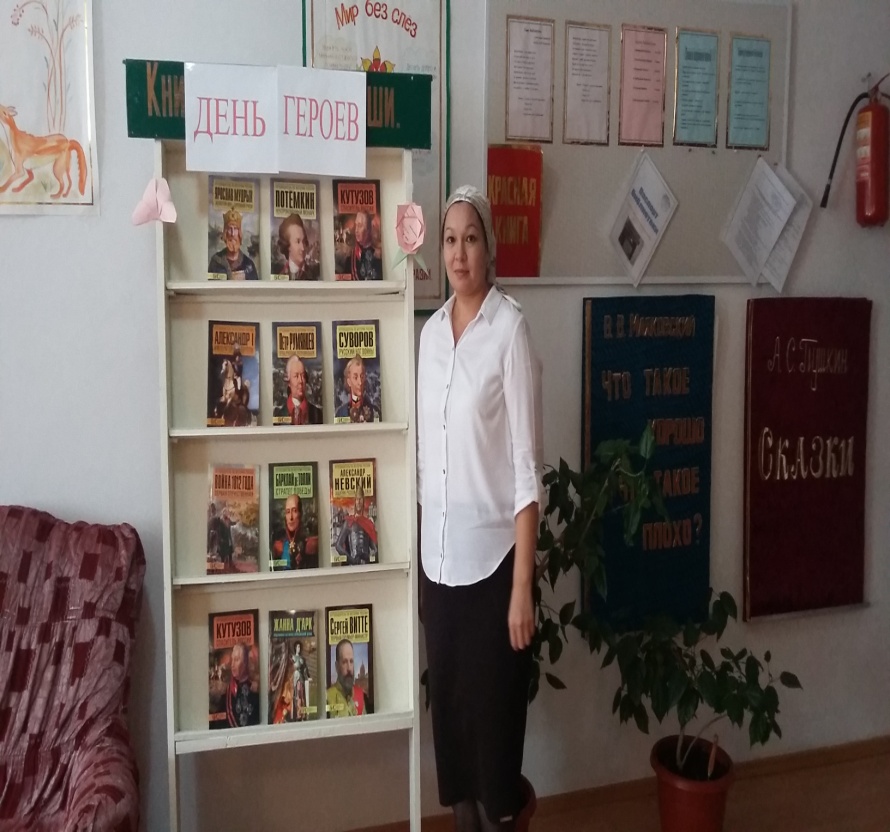 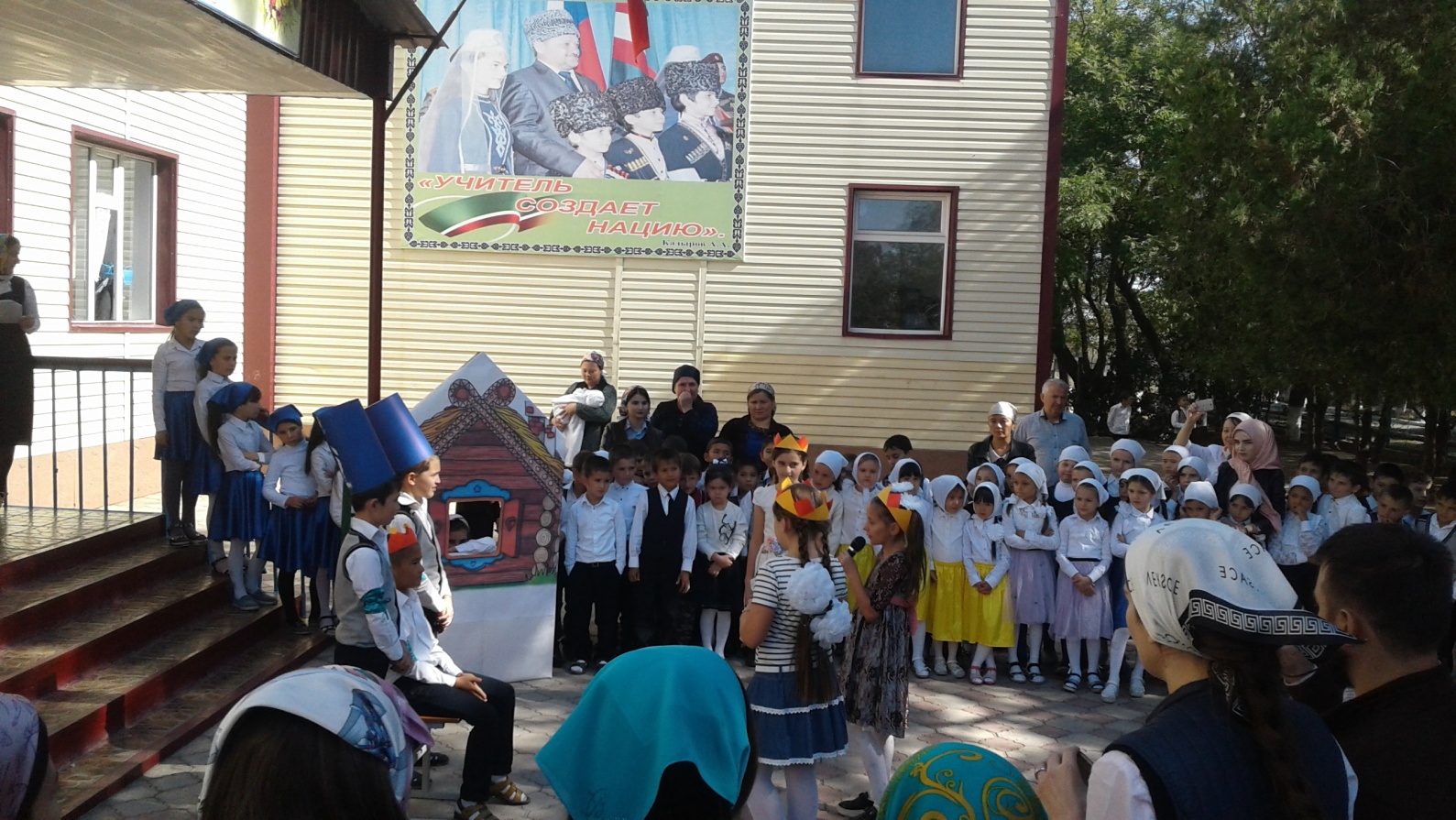 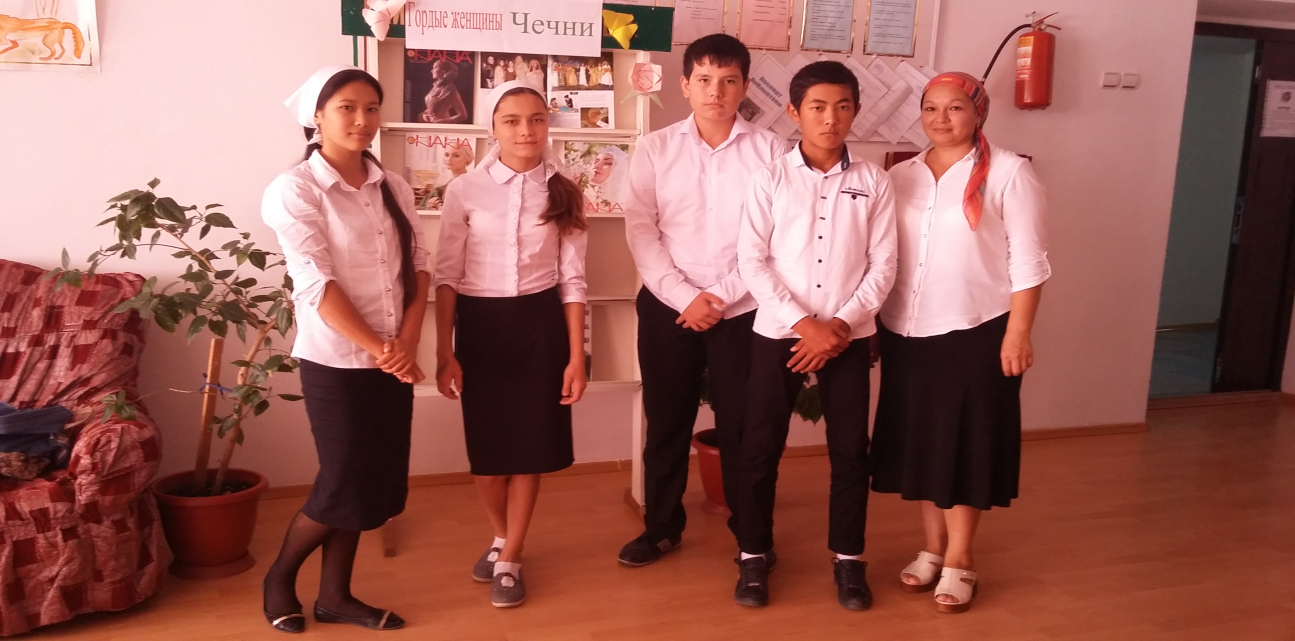 Спасибо за внимание!
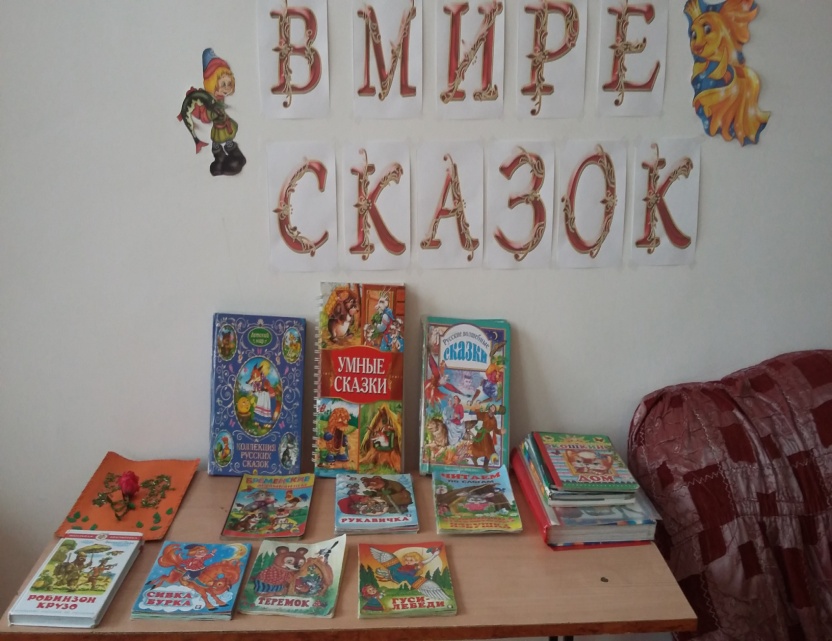 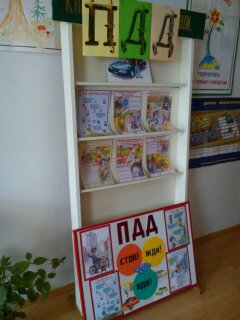 Библиотекарь МБОУ «Воскресеновская СОШ»
Атюгеева Э.И.